Crop Residue Burning in Punjab : Causes, Challenges and Identified Solutions
Niti Gupta 
13 February 2019
© Council on Energy, Environment and Water, 2019
CEEW – Among South Asia’s leading policy research institutions
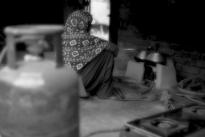 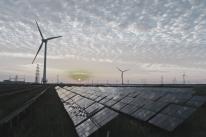 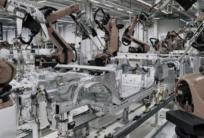 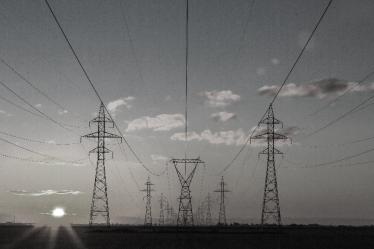 Low-Carbon Pathways
Power Sector
Energy Access
Renewables
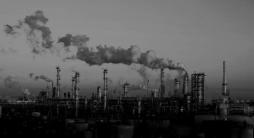 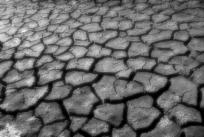 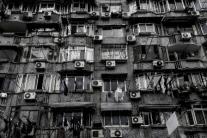 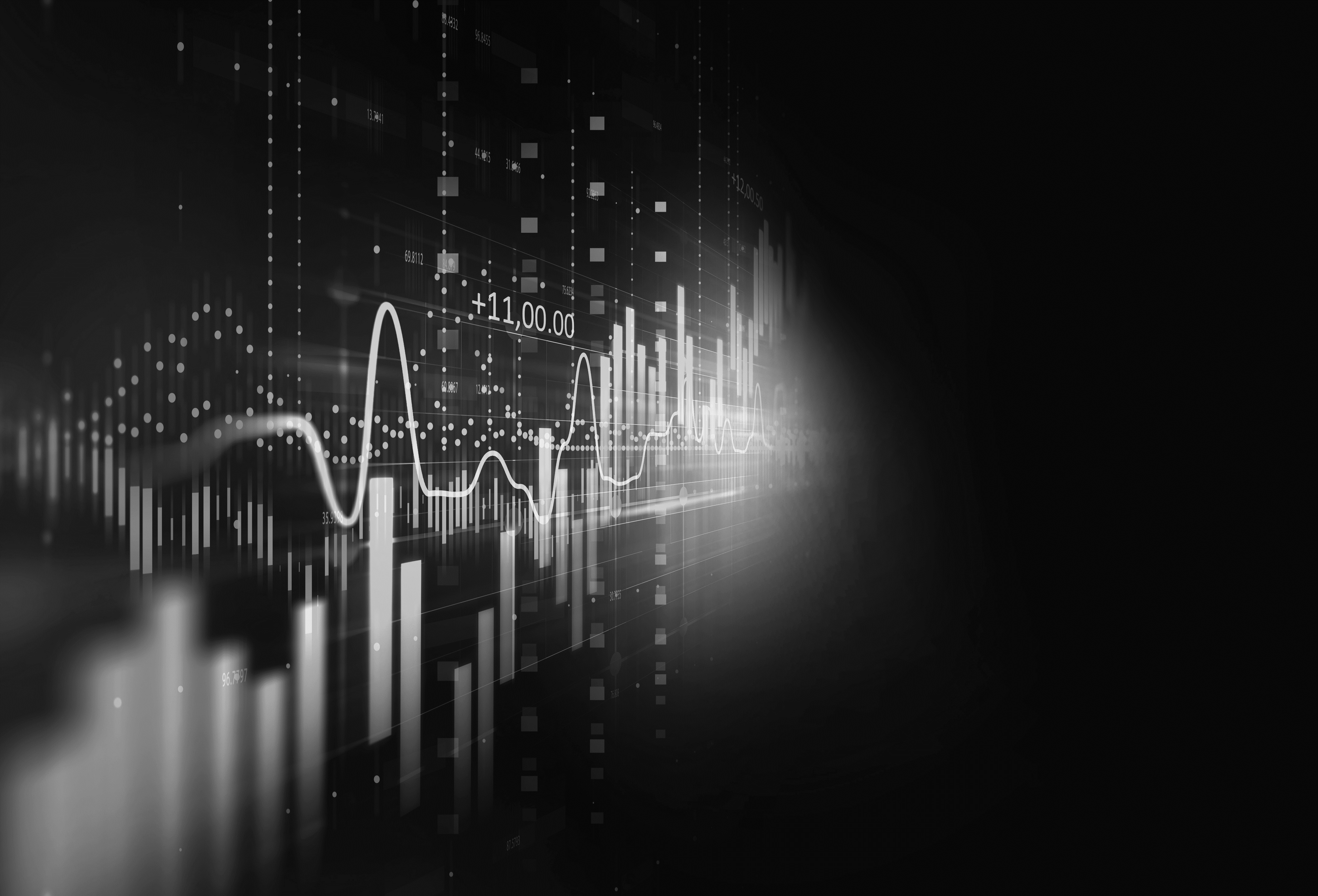 Risks & Adaptation
Industrial Sustainability & Competitiveness
Technology, Finance, & Trade
Centre for Energy Finance
2|
Air pollution work at CEEW
Understand institutional and geographical gaps for actionable information


Understand regulatory and enforcement capacity 


Create a platform for behaviour change communication
3|
Image: Niti Gupta/CEEW
Every year stubble is burnt on around 5.7 million acres of land in Punjab.
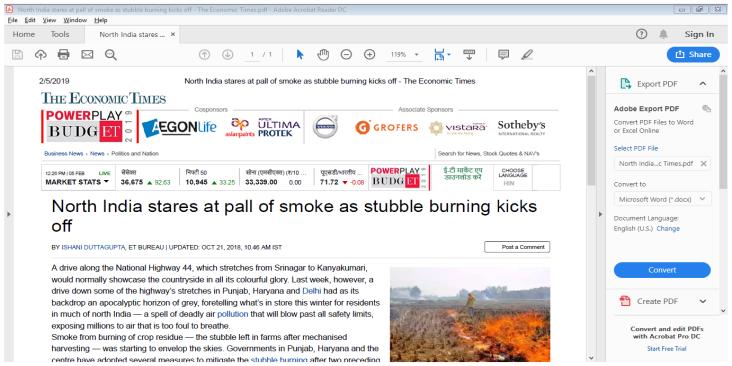 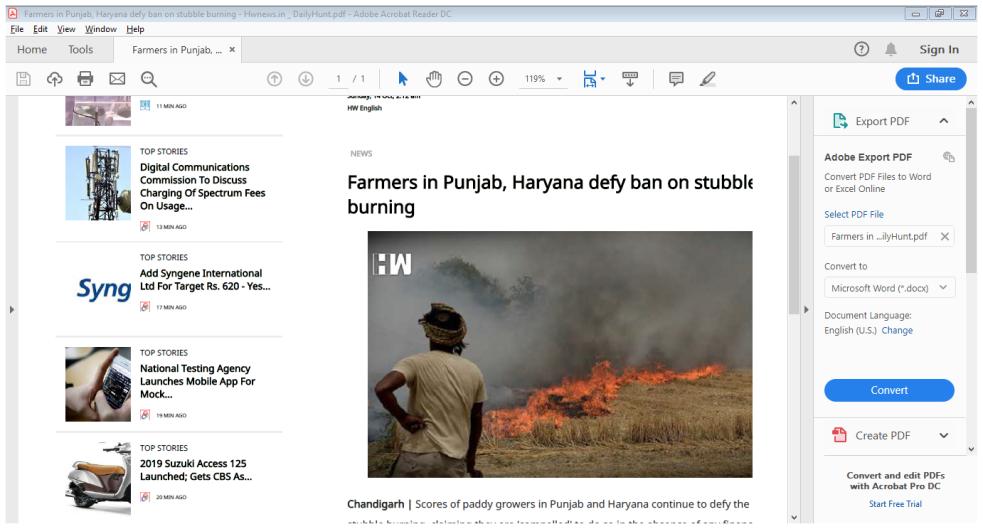 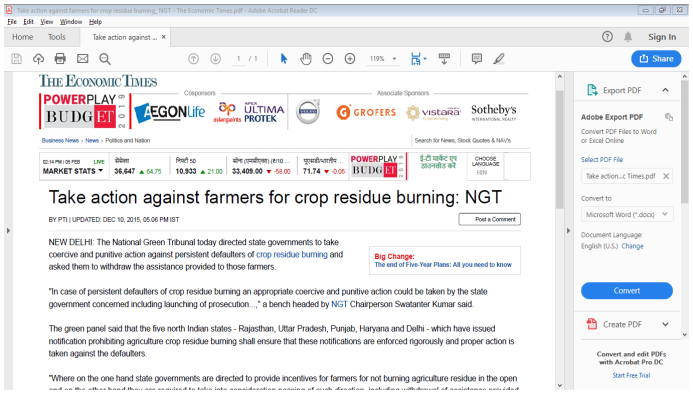 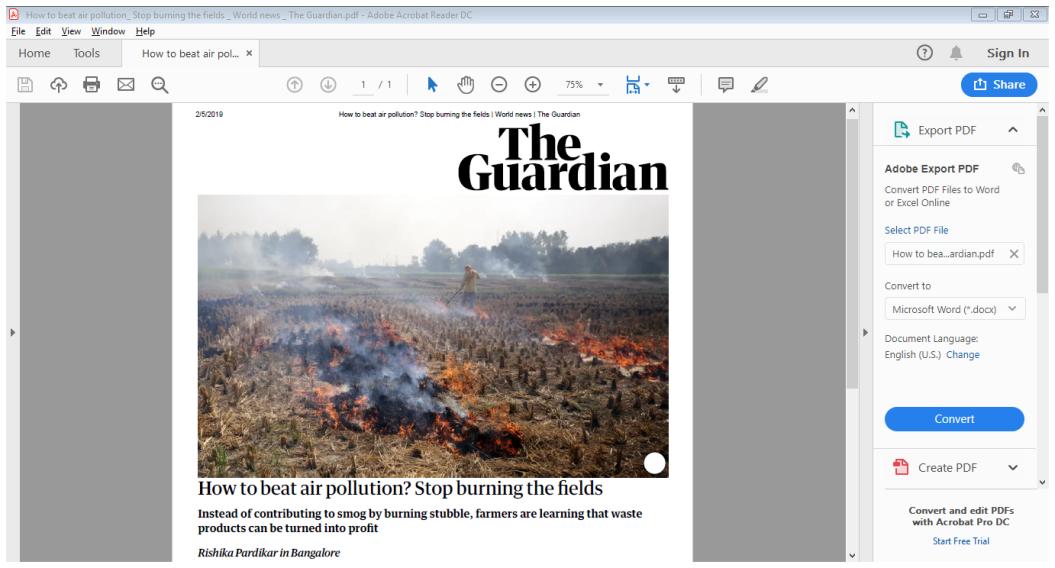 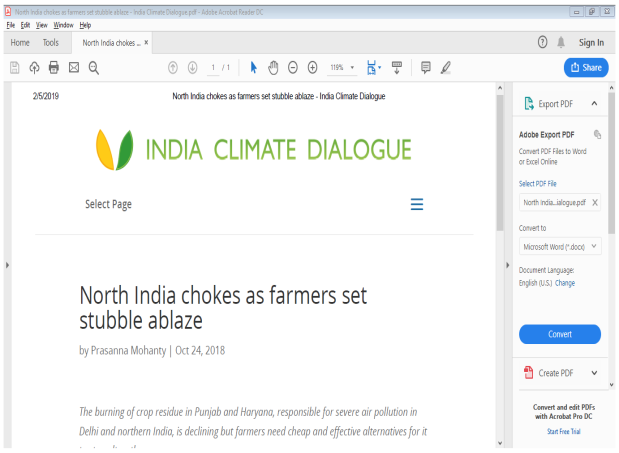 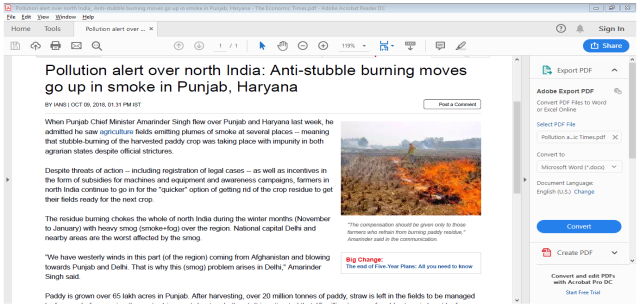 4|
No significant decrease in fire counts in Punjab
5|
Source: CEEW ANALYSIS
Rural India’s ignored air pollution problem
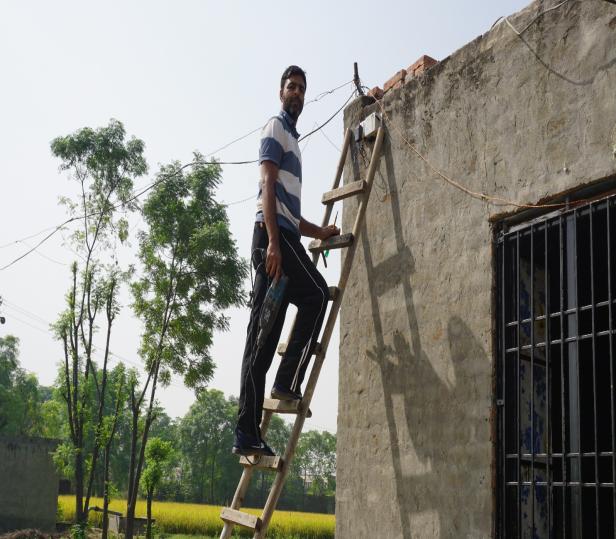 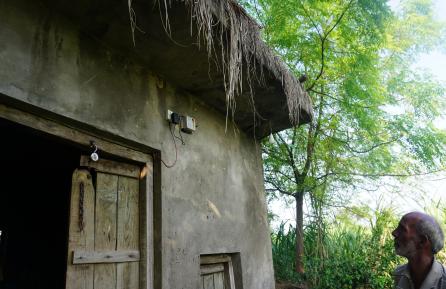 CEEW installed 48 low cost sensors in October 2018 across four districts – Ludhiana (16), Sangrur (12), Hoshiarpur (8) and Pathankot (12)
6|
Source: Niti Gupta/CEEW
Increase in PM 2.5 during peak burning season
7|
Source: CEEW Analysis
[Speaker Notes: As against the standard limit of 60 microgram per meter cube, PM 2.5 levels in November ranged in between 219 to 630 micrograms per meter cubed in Sangrur. 

Difference in air quality among paddy-intensive regions (Ludhiana and Sangrur) and less paddy cultivated regions of Pathankot and Hoshiarpur.]
Shift in cropping pattern and groundwater depletion
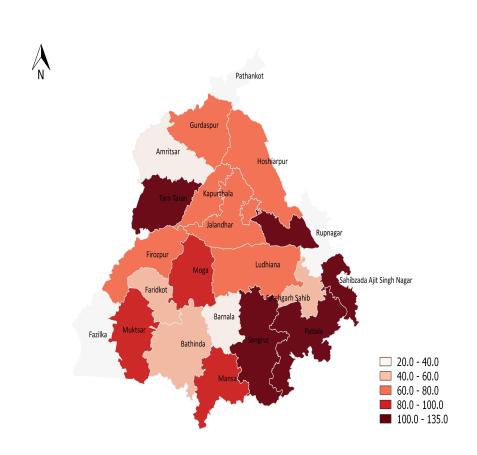 Groundwater level (in feet) 2017
Groundwater level (in feet) 2007
8|
One kilogram of rice consumes 3000-5000 litres of groundwater (Kaur et al., 2015). If the rice-wheat monoculture remains, it is expected that by 2023 the water table depth in central Punjab will fall below 70 feet in 66 per cent of the area, below 100 feet in 34 per cent area and much below 130 feet in 7 per cent of the area (Sidhu et al., 2010).
Shortage of Labour : Growth opportunities and higher remunerations due to MNREGA / Increase in labour charges
9|
Source: Niti Gupta/CEEW
Why are farmers still defying the mandates?
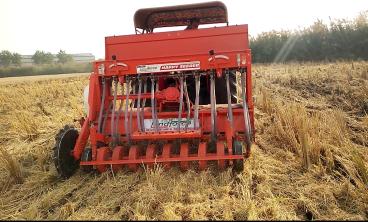 Manufacturing output of Happy Seeder was
lagging behind demand 

No standard rate for renting 
Happy Seeder 

Gap in awareness and 
communication

Fragmented market for
crop residue management
10|
Picture source: CEEW
What more can we do about it?
Monitoring the fire counts and rural air quality


Promotion of short-duration rice varieties
	

Promote rental model for agricultural implements


Crop diversification
11|
picture source: Niti Gupta/CEEW
Thank you
ceew.in | @CEEWIndia
12|